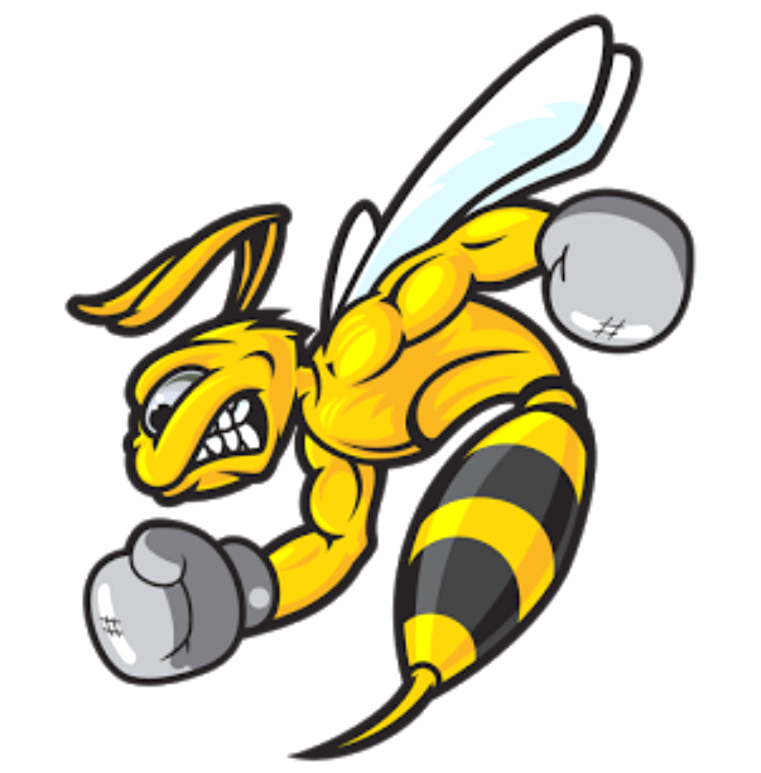 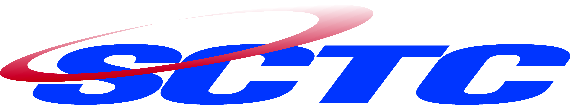 IT’S YOUR FUTURE SO  CHOOSE YOUR PATH
Positive Behavior SupportsStudent PresentationFall
Positive Behavior Support Team
Matt Danel 
Joe Smiach
Ryan Jones
Gloria Weyand
Angelo Codispoti
Jamie Frampton
Verna Carberry
Jessie Younkin
[Speaker Notes: Welcome to PBS
Introduce coaches (hail to the old, introduce the new)
Restrooms
Sign In
Snacks/Drinks]
Expectations
Be ResponSible
        Be RespeCtful
                  Be PosiTive
                              BeCareful
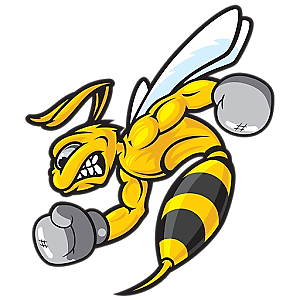 Be Responsible
1. Put forth your best effort

   2. Keep items off the floor

   3. Turn in assignments promptly

   4. Clean up work area
Be Respectful
1. Be supportive of others 
                                                                                                                       2. Be a team player
                                                                                                                                         3. Be courteous

   4. Respect one another
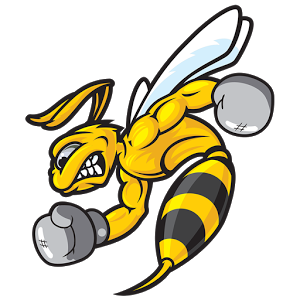 Be Positive
1. Encourage others
  
    2. Provide quality customer service

    3. Support your peers

    4. Arrive on time and be prepared to work
Be Careful
1. Wear PPE (personal protective           	equipment)
      
      2. Pay attention

      3. Follow all safety guidelines

      4. Use tools/equipment for their     	intended use
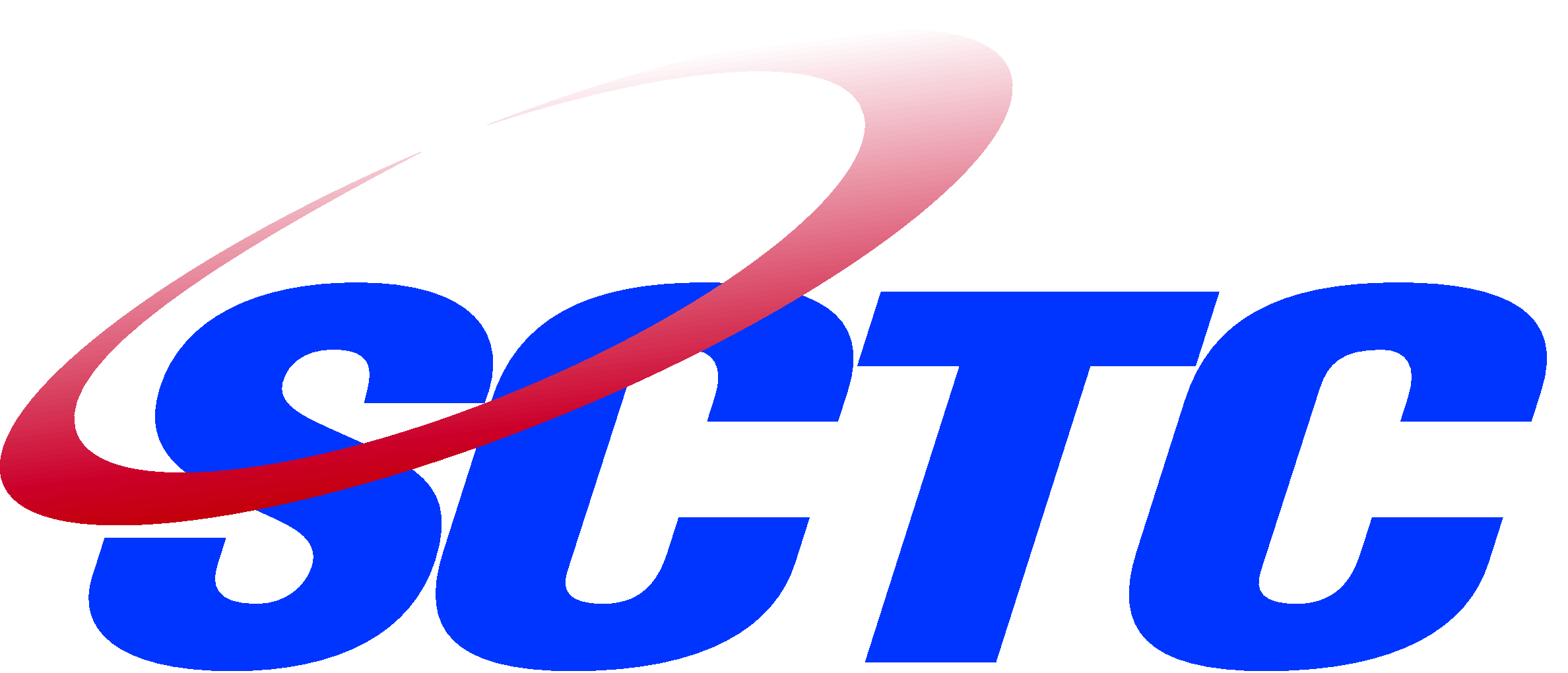 Discipline is….
The actions parents and teachers take to increase student success (Charles, 1980).
Prevention
Rules, Routines, Arrangements
ReactionConsequences
What is…… Positive Behavior Support?
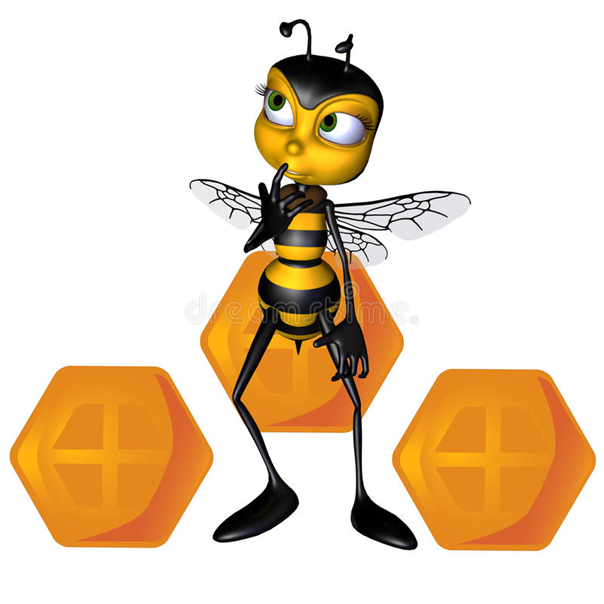 [Speaker Notes: Now that we’ve talked about what’s not working, let’s explore concepts of PBS and efforts to find  a behavior system that works in your school.



There is one activity in this section]
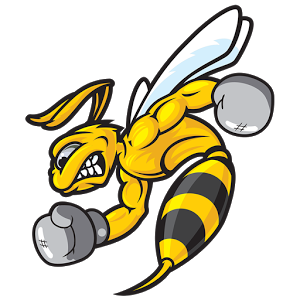 PBIS 
encourage 
positive behavior 
And 
discourages problem behaviors.
Leading to a 
safer environment 
where students achieve academically 
and build positive relationships with each other 
and with adults.
SCTC….BEE--HAVIORAL EXPECTATIONS
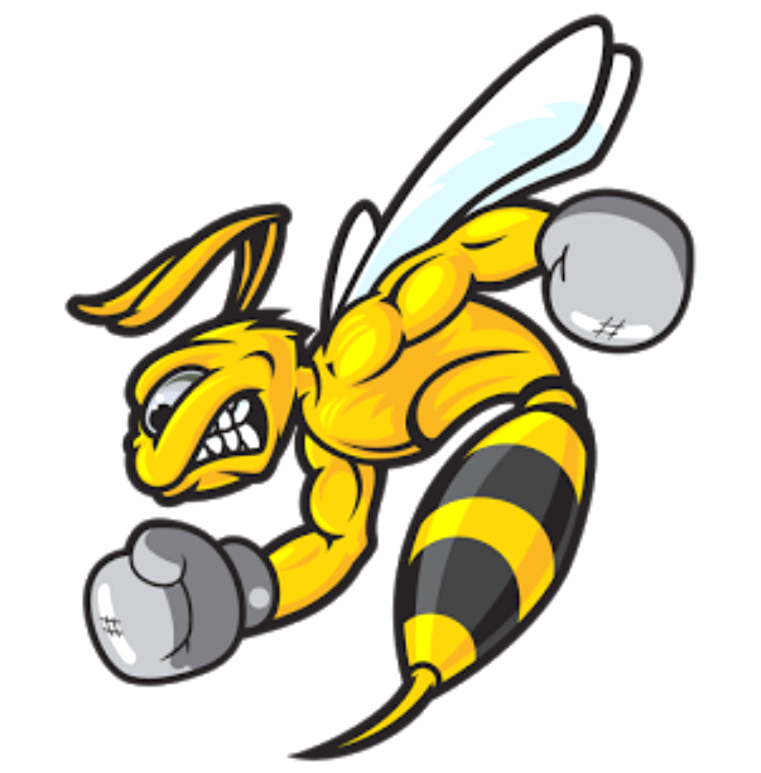 SCTC Behavioral Expectations Matrix
Lab
Theory
Locker Rooms
Transportation
Common Areas (Restroom, halls, vending, office, resource)
Co-Op
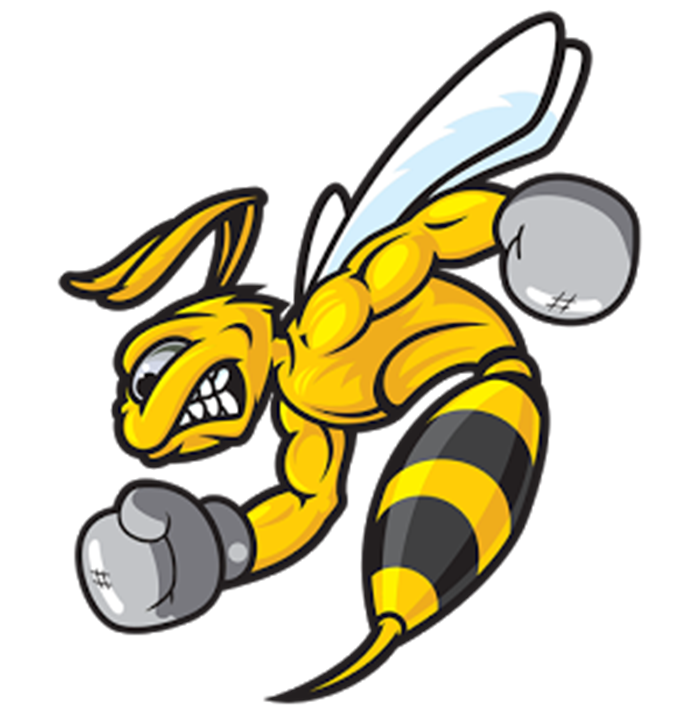